স্বাগতম
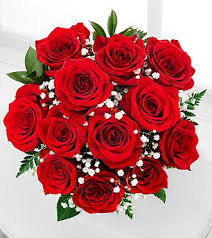 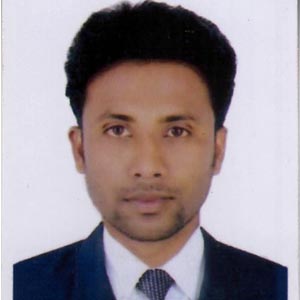 পরিচিতি
মোঃ মজিবুর রহমান
সহকারী শিক্ষক ( ব্যবসায় শিক্ষা )
দোল্লাই নোয়াবপুর আহসান উল্যাহ উচ্চ বিদ্যালয়
চান্দিনা, কুমিল্লা ।
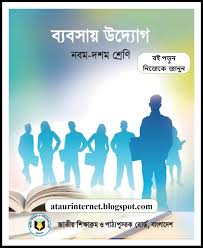 শ্রেনি-নবম ও দশম
বিষয়- ব্যবসায় উদ্যোগ 
অধ্যায়- প্রথম
নিচের ছবি গুলো লক্ষ্য করি
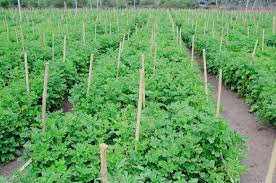 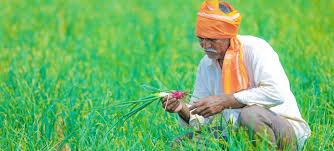 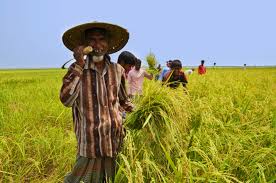 নিচের ছবি গুলো লক্ষ্য করি
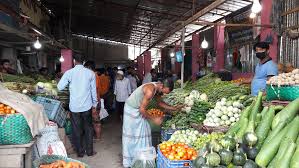 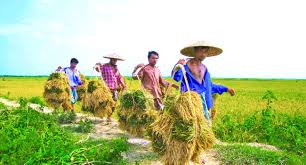 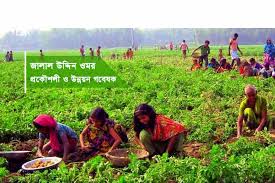 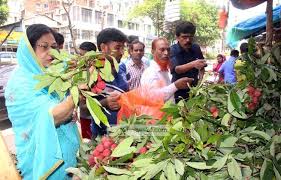 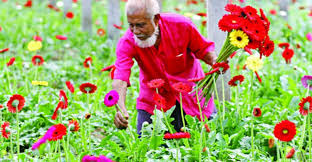 ব্যবসায় পরিচিতি
এই পাঠ শেষে শিক্ষার্থীরা…
ব্যবসায়ে ধারণা বর্ণনা করতে পারবে। 

 ব্যবসায়ে বৈশিষ্ঠ্য ব্যাখ্যা করতে পারবে। 

ব্যবসায়ে প্রকারভেদ বর্ণনা করতে পারবে।
ব্যবসায়ের ধারনা
১। মুনাফার আশায় ফসল চাষ
১। মুনাফার আশায় পন্য বিক্রয়
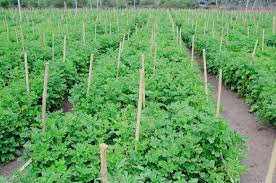 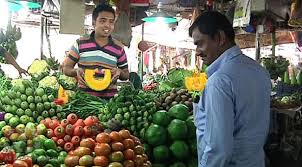 ব্যবসায়ের আওতা
১। পন্য
২।গুদাম
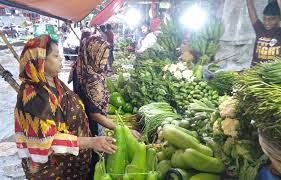 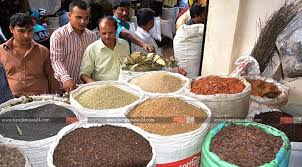 ৩। পরিবহন
৪। ব্যাংকিং
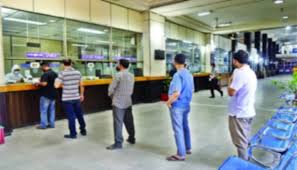 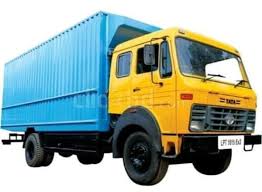 ব্যবসায়ের প্রকারভেদ
শিল্প
২। নিষ্কাশন শিল্প
১। প্রজনন শিল্প
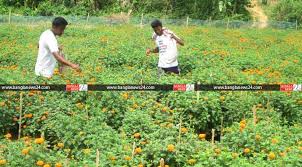 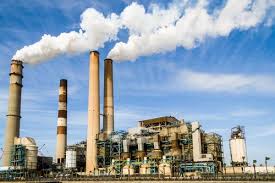 শিল্প
৩। নির্মাণ শিল্প
৪। সেবামূলক শিল্প
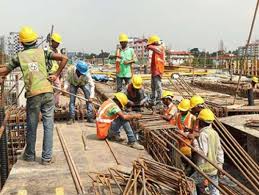 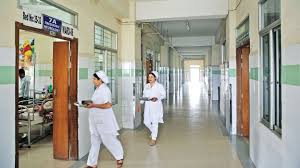 শিল্প
৫। উৎপাদন শিল্প
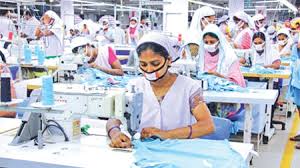 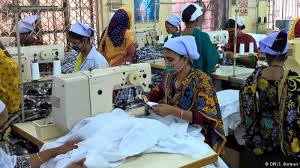 বাণিজ্য
১। পন্য বিনিময়
২।পরিবহন
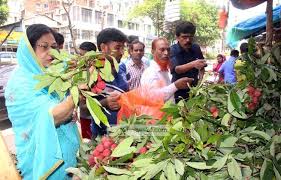 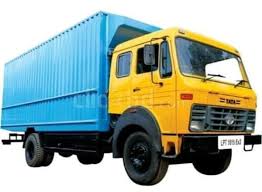 বাণিজ্য
৪। গুদামজাতকরন
৩। ব্যাংকিং
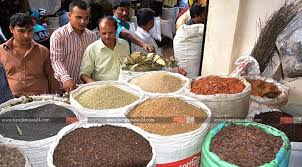 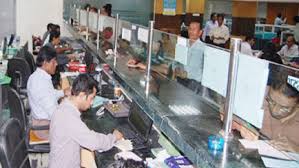 ৫। বিমা
৬। বিজ্ঞাপন
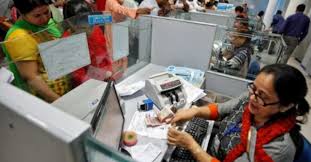 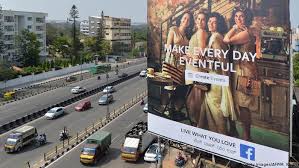 প্রত্যক্ষ সেবা
১। আইনবৃত্তি
২। ডাক্তারি
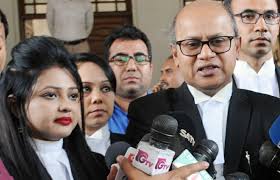 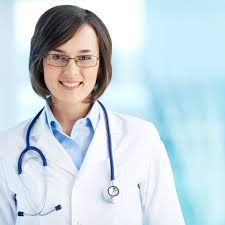 প্রত্যক্ষ সেবা
৪। অডিট ফার্ম
৩। প্রকৌশলবৃত্তি
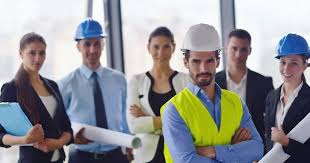 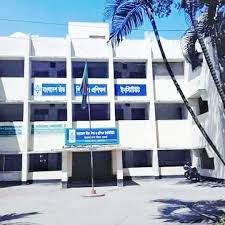 ব্যবসায়ের গুরুত্ব
১। সঞ্চয় বৃদ্ধি
২। মূলধন বৃদ্ধি
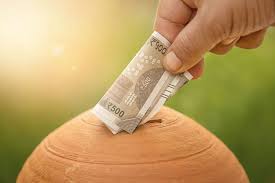 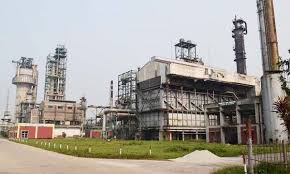 ব্যবসায়ের গুরুত্ব
৩। কর্মসংস্থান
৪। পন্য আদান- প্রদান
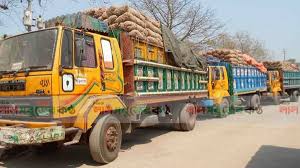 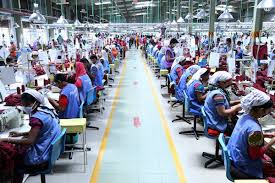 দলগত কাজ
ফুল ও ফল উৎপাদন কোন ধরনের শিল্প ব্যাখ্যা কর।
মূল্যায়ন
১। ব্যবসায়ের প্রধান উদ্দেশ্য কি? 

২। শিল্প বলতে কি বুঝ? 

৩। অর্থনৈতিক উন্নয়নে ব্যবসায়ের গুরুত্ব গুলো কি কি?
বাড়ীর কাজ
তোমার দেখা একটি ব্যবসায় প্রতিষ্ঠানের বৈশিষ্ট্য অনুযায়ী শ্রেনীবিভাগ কর।
ধন্যবাদ
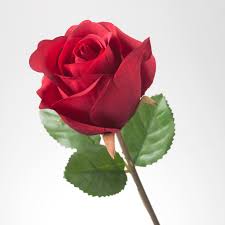